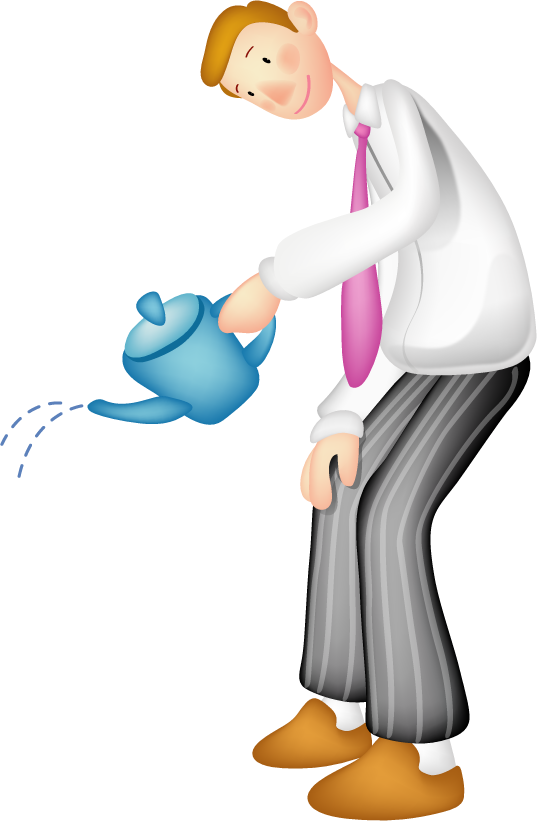 CHÀO MỪNG CÁC EM 
CÙNG ĐẾN VỚI TIẾT HỌC HÔM NAY!
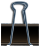 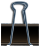 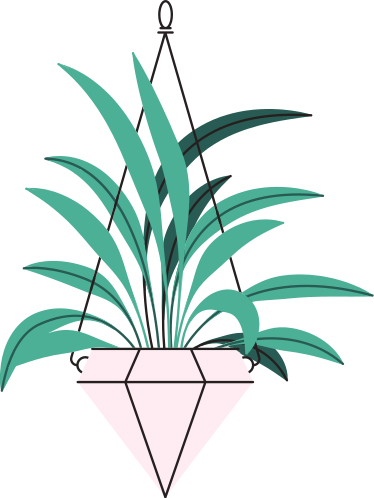 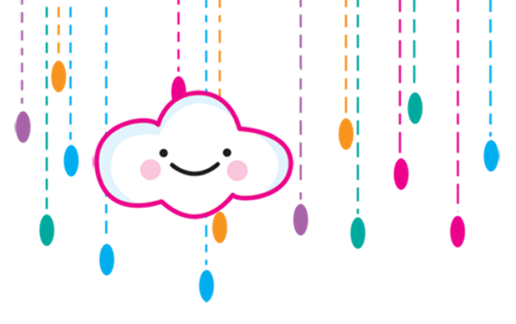 TRÒ CHƠI
“Ai nhanh – Ai đúng”
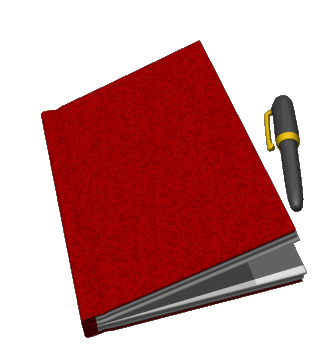 Tìm đến trang sách 100.
Tìm đến trang sách 101.
Trang sách tiếp theo của trang sách 109 là trang bao nhiêu?
[Speaker Notes: 更多精美模板欢迎访问 WWW.33PPT.COM]
BÀI 74: CÁC SỐ CÓ BA CHỮ SỐ
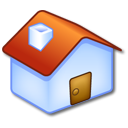 NỘI DUNG BÀI HỌC
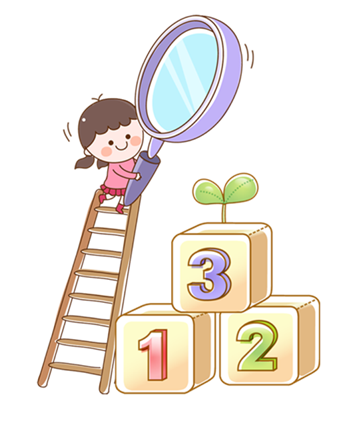 1. Hình thành các số có ba chữ số
2. Luyện tập
3. Vận dụng
1. Hình thành các số có ba chữ số
a) Thao tác trên các khối lập phương, đếm, đọc các số tương ứng
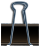 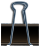 Lấy ra 110 khối lập phương, đếm 110, lấy thêm từng khối lập phương nhỏ và đếm tiếp: 111, 112
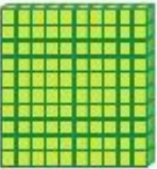 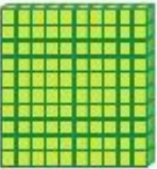 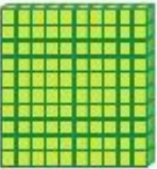 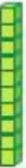 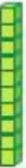 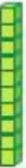 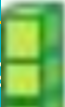 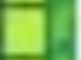 Một trăm mười hai
Một trăm mười một
Một trăm mười
1. Hình thành các số có ba chữ số
a) Thao tác trên các khối lập phương, đếm, đọc các số tương ứng
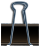 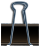 Lấy ra 200 khối lập phương, đếm 200, lấy thêm từng khối lập phương nhỏ và đếm tiếp: 201, 202,.... 208...210...
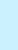 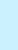 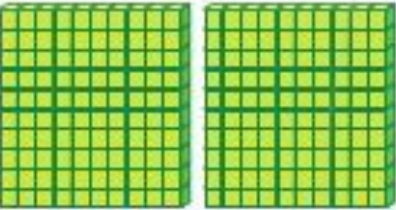 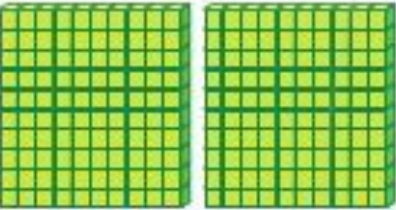 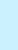 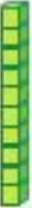 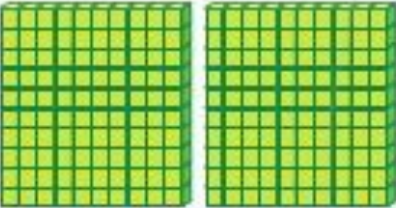 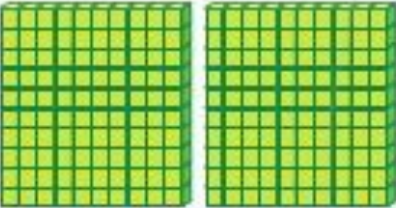 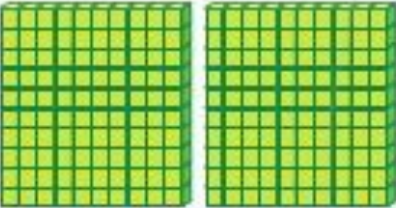 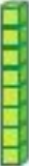 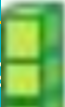 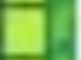 Hai trăm mười
Hai trăm
Hai trăm linh hai
Hai trăm linh tám
Hai trăm linh một
1. Hình thành các số có ba chữ số
a) Thao tác trên các khối lập phương, đếm, đọc các số tương ứng
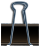 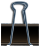 Lấy ra 430 khối lập phương, đếm 430, lấy thêm từng thanh chục khối lập phương và đếm tiếp: 440, 450,....
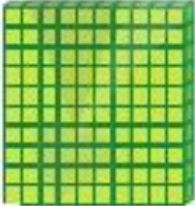 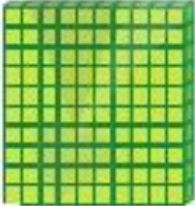 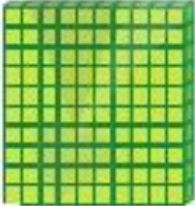 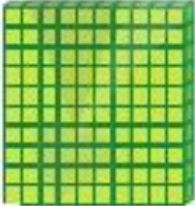 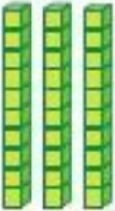 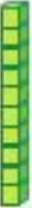 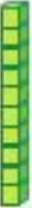 Bốn trăm năm mươi
Bốn trăm bốn mươi
Bốn trăm ba mươi
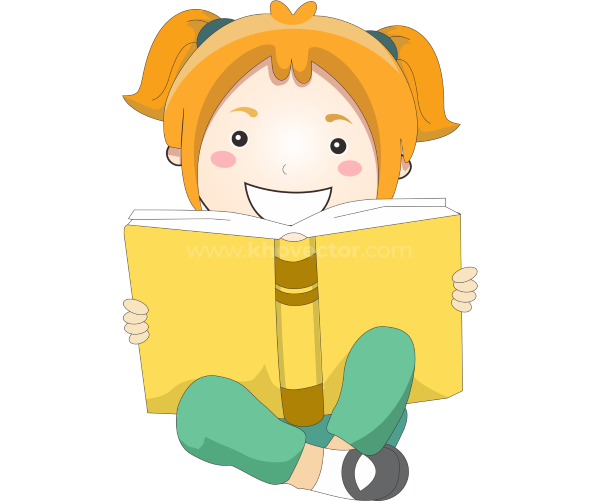 1. Hình thành các số có ba chữ số
b) Hướng dẫn cách đọc, viết số có ba chữ số
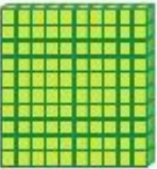 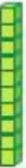 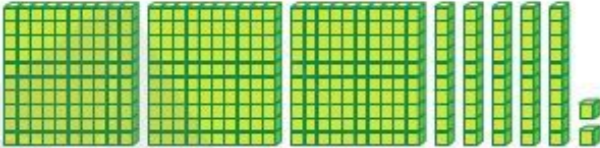 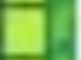 Đọc: Ba trăm năm mươi hai
Viết: 352
Đọc: Một trăm mười một
Viết: 111
1. Hình thành các số có ba chữ số
b) Hướng dẫn cách đọc, viết số có ba chữ số
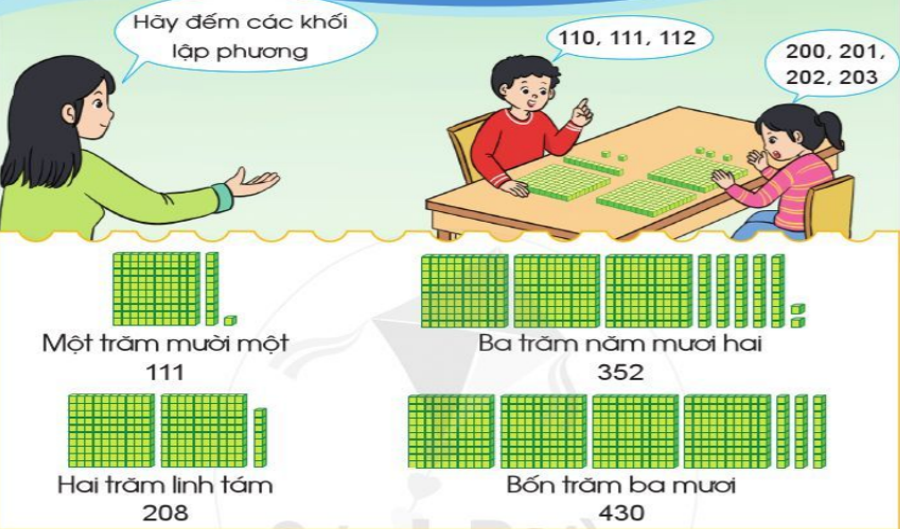 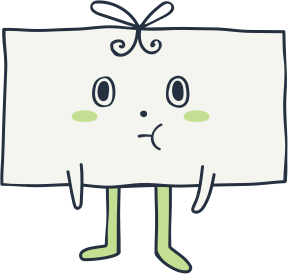 Trò chơi
 “Lấy đủ số lượng”
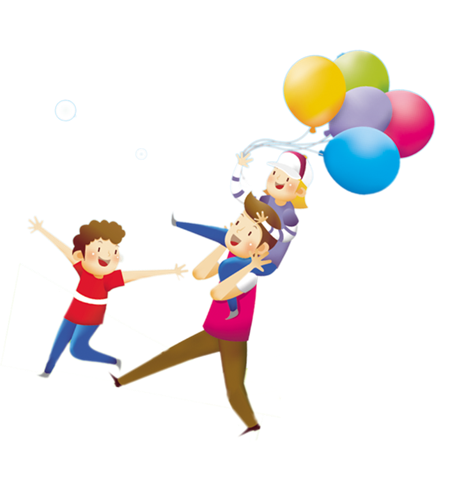 Lấy ra đủ số khối lập phương,… theo yêu cầu
VD: Lấy ra đủ 235 khối lập phương.
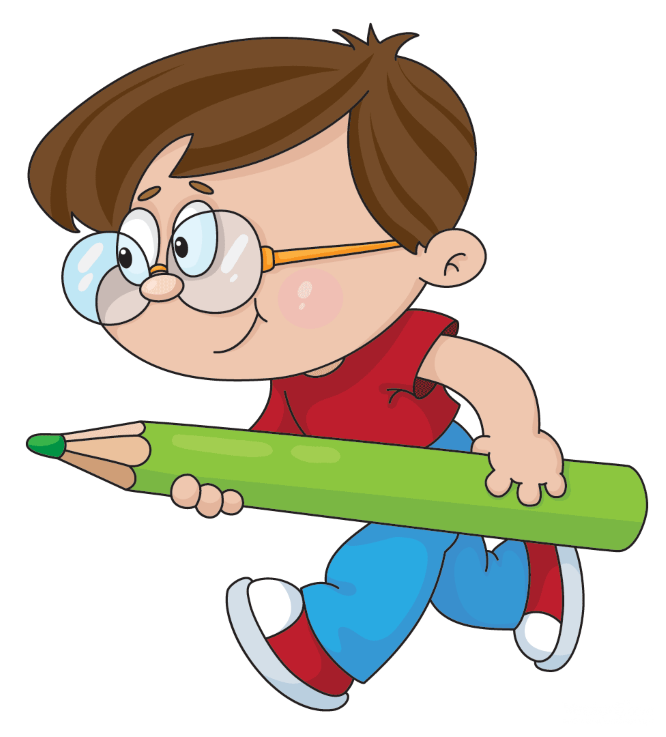 LUYỆN TẬP
Bài 1. Số?
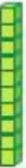 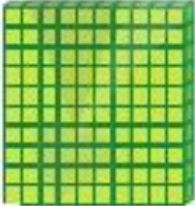 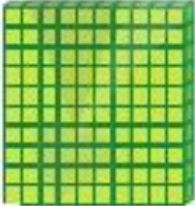 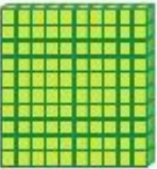 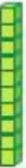 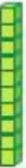 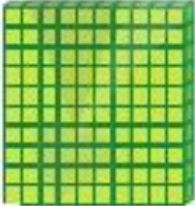 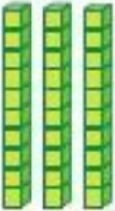 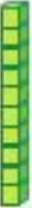 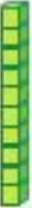 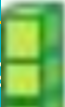 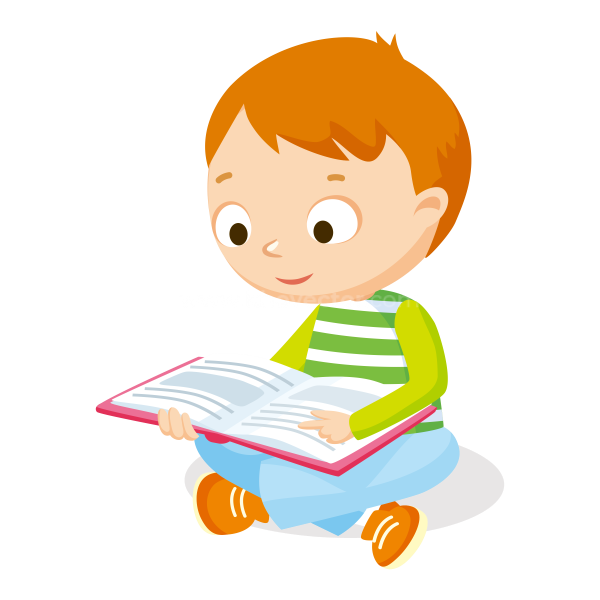 ?
?
132
350
LUYỆN TẬP
Bài 2. Chọn cách đọc tương ứng với số
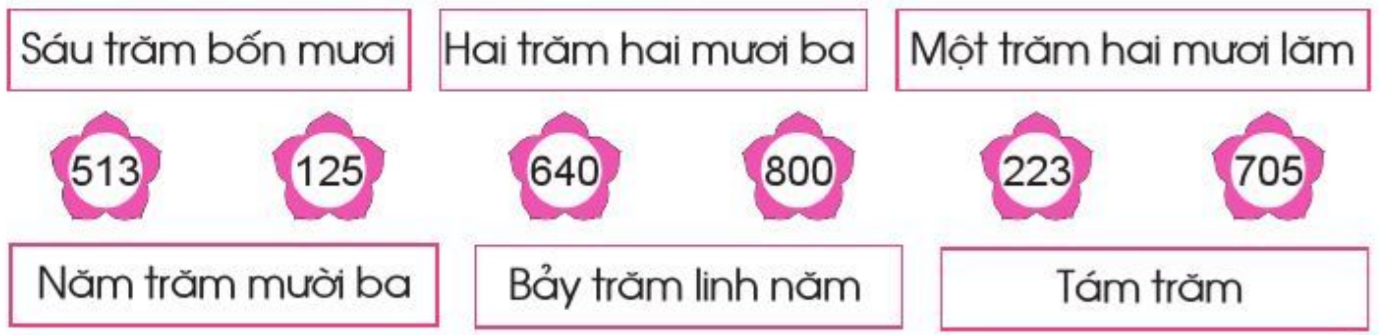 TRÒ CHƠI
 ĐÀO VÀNG
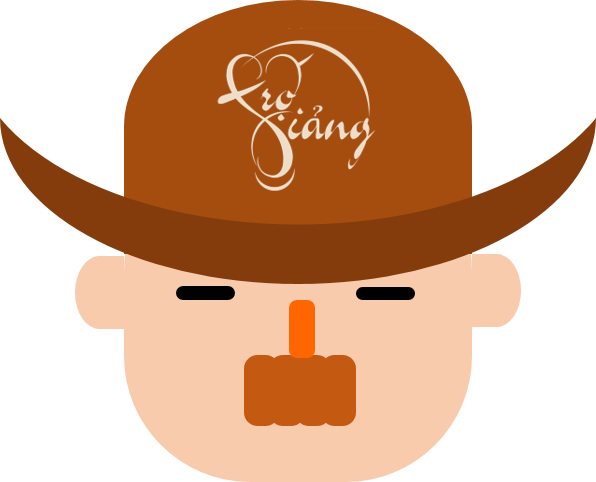 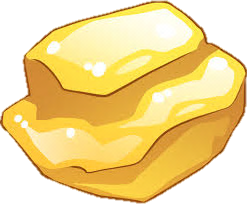 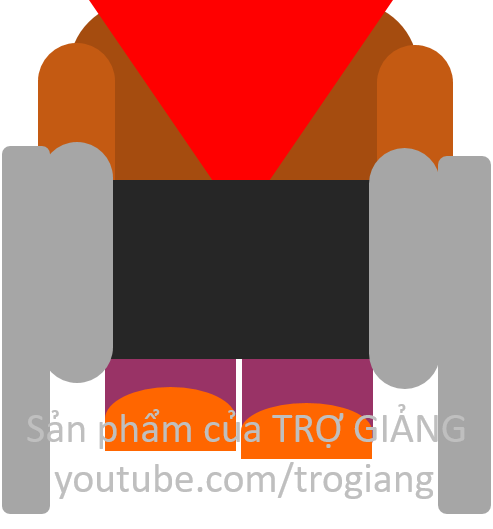 BẮT ĐẦU
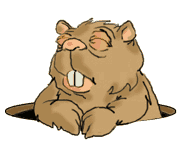 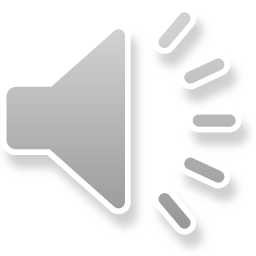 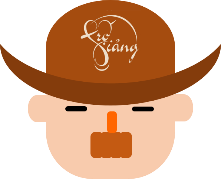 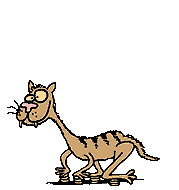 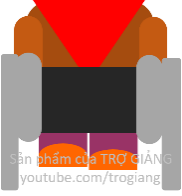 100$
150
50$
20$
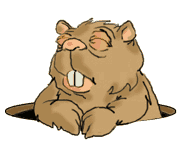 10$
100$
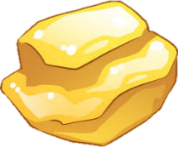 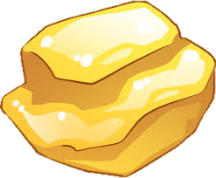 150$
20$
50$
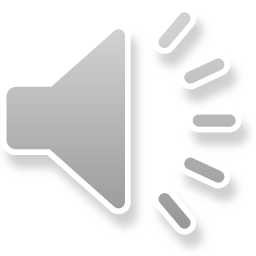 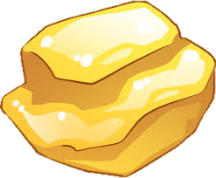 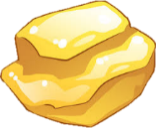 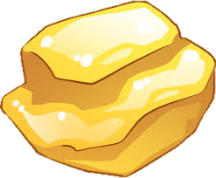 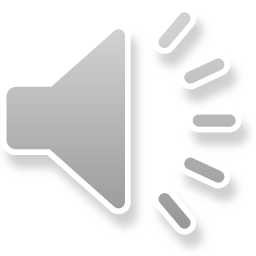 Đọc số: 134
Một trăm ba mươi bốn
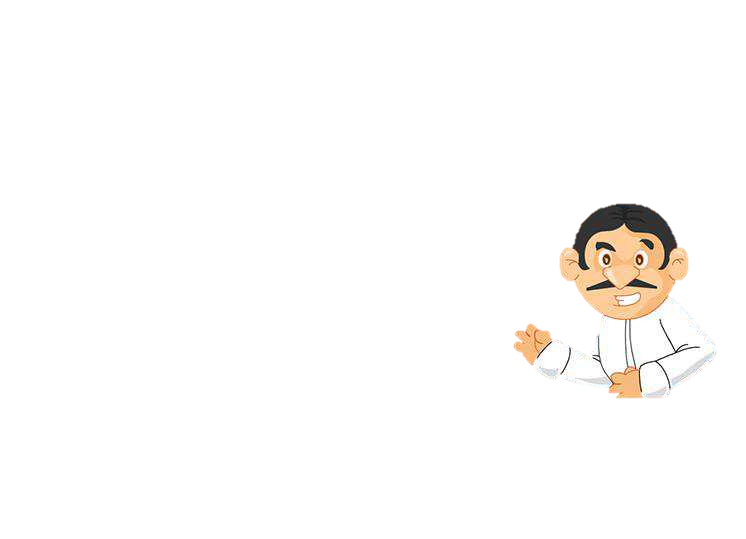 Viết số: “Ba trăm bốn mươi mốt”
341
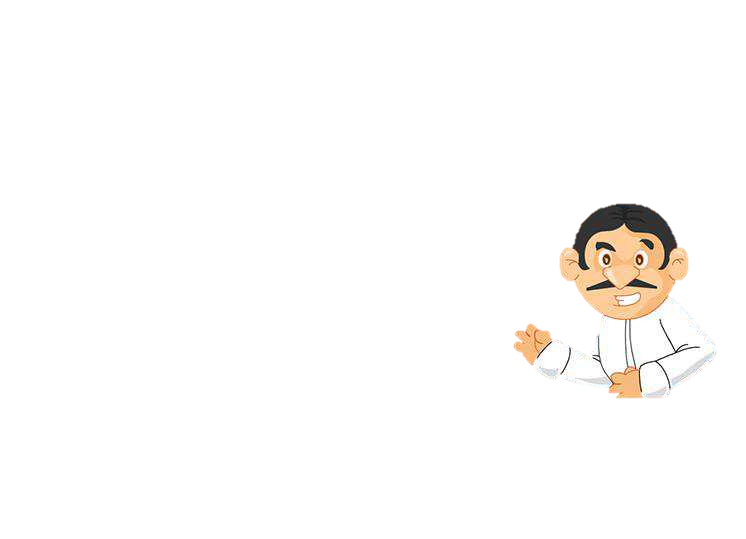 Đọc số: 540
Năm trăm bốn mươi
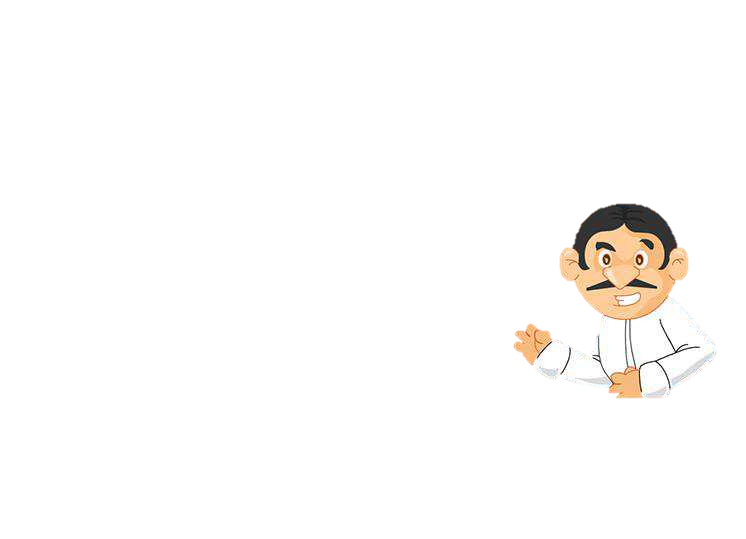 HƯỚNG DẪN VỀ NHÀ
Ôn tập lại bài đã học
Làm bài tập trong SBT
Chuẩn bị bài mới
Hẹn gặp lại các con vào tiết học sau!
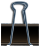 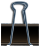 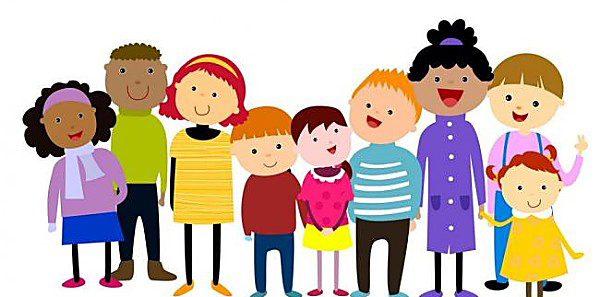